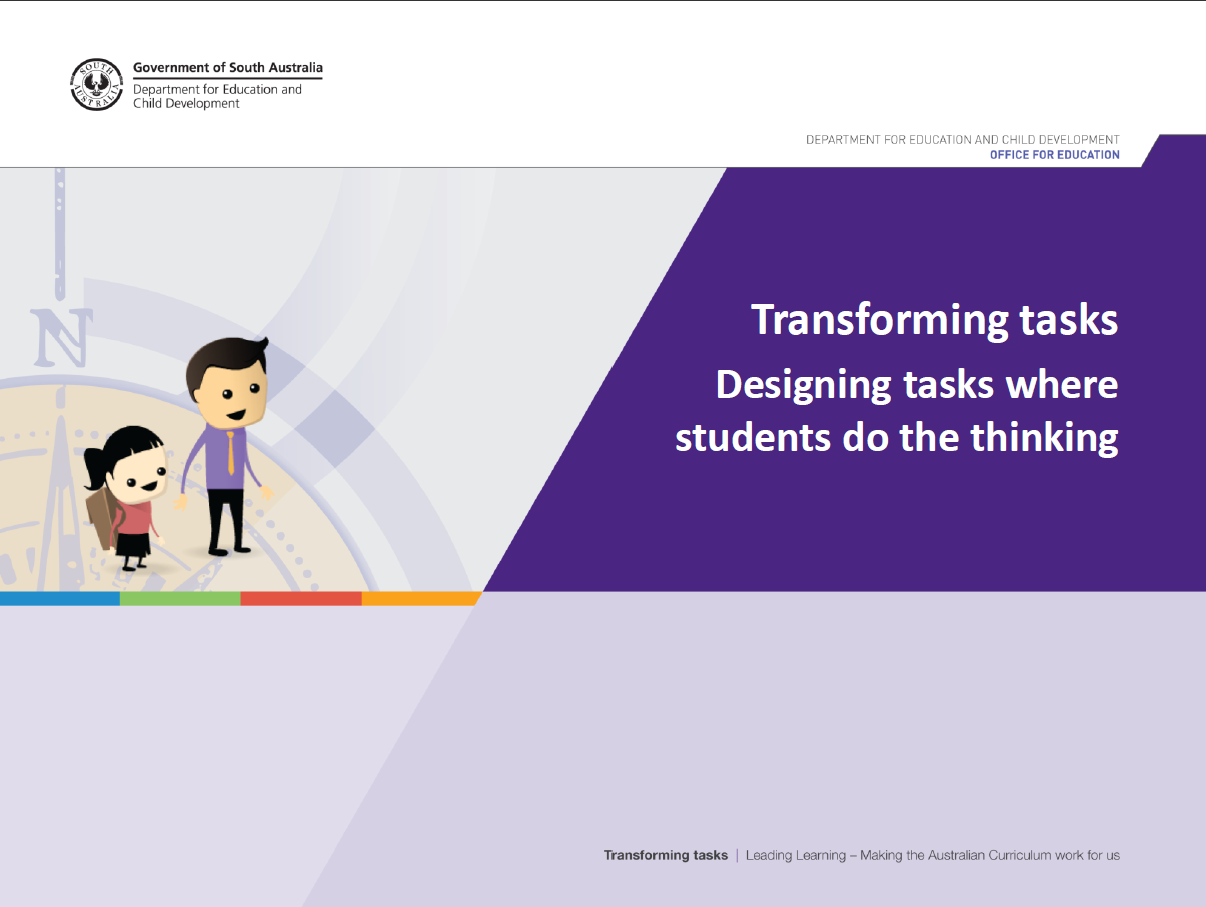 [Speaker Notes: HANDOUT
Page for facilitators that lists all the hand outs needed for the workshop and the meanings of icons used on the slides in this workshop.

SLIDE NOTES
This module consists of 4 workshops.

WORKSHOP 1
In this workshop participants will:
clarify why identifying and increasing the intellectual challenge of tasks are important 
develop some effective strategies and build onto current practice.  

INFORMATION FOR FACILITATORS
Reinforce the notion that these workshops are not asking you to replace what you currently do but provide ways to build on what you currently do to be even better.  
In the words of Dylan Wiliam, “Every teacher needs to improve, not because they are not good enough, but because they can be even better.” 
OR Stan Hagias, DECD Education Director, “Try to do better today than what we did yesterday.”]
[Speaker Notes: INFORMATION FOR FACILITATOR
Four options are provided for this activity. Select the one most appropriate for your group.


ACTIVITY
option 1, part a
Ask participants to respond to the question on the screen by writing a list of characters from a movie they have seen recently.]
[Speaker Notes: ACTIVITY
option 1, part b
Ask participants to respond to the question on the screen by identifying characters that are like and unlike themselves and giving reasons for their choices.
Ask table groups to discuss the two questions in this activity.
What do they notice about the two questions?
What is the same?
What is different?
Points that come out here are often:
The second question is subjective, depends on your perspective etc.
The second activity requires creative thinking.
The second activity encourages dialogue.

INFORMATION FOR FACILITATOR
With a question such as this it asks us to explore the idea of IT DEPENDS.  This questions asks you to bring together both your knowledge and your thinking to solve a problem – it is the same content but requires different thinking.
It is the idea of “low floor, high ceiling” – everyone can enter the task and then an element of challenge is added.]
[Speaker Notes: INFORMATION FOR FACILITATOR
Four options are provided for this activity. Select the one most appropriate for your group.

ACTIVITY
option 2, part a
Ask participants to respond to the question on the screen by writing down what they know about the causes of earthquakes]
[Speaker Notes: ACTIVITY
option 2, part b
Ask participants to respond to the question on the screen by considering what they would need to know to predict when South Australia's next earthquake will be.
Ask table groups to discuss the two questions in this activity.
What do they notice about the two questions?
What is the same?
What is different?
Points that come out here are often:
The second question requires you to design a process for solving the problem.
The second activity requires creative thinking.
The second activity encourages dialogue.

INFORMATION FOR FACILITATOR
A question such as this asks us to explore the idea of IT DEPENDS.  This questions asks you to bring together your knowledge and your thinking to solve a problem – it is the same content but requires different thinking.
It is the idea of “low floor, high ceiling” – everyone can enter the task and then an element of challenge is added.]
[Speaker Notes: INFORMATION FOR FACILITATOR
Four options are provided for this activity. Select the one most appropriate for your group.


ACTIVITY
option 3, part a
Ask participants to respond to the question by writing down the Australian Prime Ministers in chronological order of their terms of office.]
[Speaker Notes: ACTIVITY
option 3, part b
Ask participants to respond to the question on the screen by placing the Australian Prime Ministers in order of how influential they were.
Please note: this slide provides the correct chronological order from part a.
Ask table groups to discuss the two questions in this activity.
What do they notice about the two questions?
What is the same? What is different?
Points that come out here are often:
The second question depends on your perspective, definition of influential etc.
The second activity requires creative thinking.
The second activity encourages discussion and debate.

INFORMATION FOR FACILITATOR
A question such as this asks us to explore the idea of IT DEPENDS.  This questions asks you to bring together your knowledge and your thinking to solve a problem – it is the same content but requires different thinking.
It is the idea of “low floor, high ceiling” – everyone can enter the task and then an element of challenge is added.]
[Speaker Notes: INFORMATION FOR FACILITATOR
Four options are provided for this activity. Select the one most appropriate for your group.


ACTIVITY
option 4, part a
Ask participants to respond to the question on the screen by working out how many more leap years there will be in the 21st century.]
[Speaker Notes: ACTIVITY
option 4, part b
Ask participants to respond to the question on the screen by identifying people or groups who might need to know how many leap years are left in the 21st century.
Ask table groups to discuss the two questions in this activity.
What do they notice about the two questions?
What is the same? What is different?
Points that come out here are often:
The second question is subjective, depends on your perspective etc.
The second activity requires creative thinking.
The second activity encourages discussion and debate

INFORMATION FOR FACILITATOR
A question such as this asks us to explore the idea of IT DEPENDS.  This questions asks you to bring together your knowledge and your thinking to solve a problem – it is the same content but requires different thinking.
It is the idea of “low floor, high ceiling” – everyone can enter the task and then an element of challenge is added.]
[Speaker Notes: SLIDE NOTES
When we are considering the challenge in a task, we are focussing on the student thinking that the task demands.
The quote by Stein, Smith, Henningsen, Silver  highlights the fact that not all tasks have the same level and kinds of intellectual challenge.  
The ‘level’ of challenge describes how challenging the thinking is
The ‘kind’ of challenge describes the thinking processes used eg recall, remembering, analysing, justifying.
Students need all different levels and kinds of thinking but the questions are:
Do our tasks do this?  Can we ‘tweak’ our current tasks to increase the level of intellectual challenge within them – to get students doing the thinking ?

INFORMATION FOR FACILITATORS
It’s not about students doing harder work, but work which gets them thinking so that they come out of the classroom feeling more tired than you do.
Robyn Jackson, author of ‘Never work harder than your students and other principles of great teaching,’ has as the seventh principle, “Never work harder than your students…an old adage that says the person working hardest in the classroom is the only person who's learning.”

REFERENCE
Robyn R Jackson, Never work harder than your students and other principles of great teaching, ASCD, 2009]
[Speaker Notes: SLIDE NOTES
If we want our tasks to work harder for us, so that students are doing the thinking, we need to think about how we create the conditions for learning in the classroom.
The Teaching for Effective Learning (TfEL) Framework guide  supports us to create these conditions in three domains:
Create safe conditions for rigorous learning
Develop expert learners
Personalise and connect learning

We think about these domains as being the three big ideas of TfEL.
Safety for challenge in learning
Knowing what to learn… knowing how to learn it
Connecting learning to students’ lives and contexts

Domain 2 in particular focuses on establishing a low threat environment where students feel safe to be challenged in their learning.
Ask participants to reflect on the questions in domain 2 and think about whether this is true for all students in their class/es.

KEY MESSAGE
The Teaching for Effective Learning (TfEL) Framework guide  supports us to create safe conditions for learning.]
[Speaker Notes: SLIDE NOTES

TfEL Element 2.4, in particular, provides ideas and approaches on how to challenge students to achieve high standards with appropriate support.


REFERENCE
Teaching for Effective Learning guide Department Education Children’s Services 2010
2.4 Challenge students to achieve high standards with appropriate support, p41.]
[Speaker Notes: SLIDE NOTES
The TfEL Framework guide suggest key actions for teachers in challenging students to achieve high standards with appropriate support.
For example, setting tasks with multiple entry and exit points to maxmise each student’s learning time and progress ensures that all students are appropriately challenged.]
[Speaker Notes: SLIDE NOTES
Both national and international data show that we already use effective strategies for developing fluency in our students eg recall and remembering.]
[Speaker Notes: SLIDE NOTES
NAPLAN questions such as this one are generally done well by South Australian students. In this example students are required to identify the angle by remembering what a reflex angle is. Professor Martin Westwell refers to these questions as ‘fluency’ questions. 
Many fluency questions require recall of information/facts or applying a previously learned procedure. 
Students can be equipped to answer these sorts of questions through explicit teaching and  practice.]
[Speaker Notes: SLIDE NOTES
NAPLAN questions such as this one are generally NOT done well by South Australian students. In this example students are required to identify the angle by analysing the question and making connections to prior understanding of angles and parallel lines. Professor Martin Westwell refers to these questions as ‘fluency plus’ questions. 
Many fluency plus questions require problem solving, reasoning and justifying.
Students cannot be equipped to answer these sorts of questions through explicit teaching and  practice alone. Students need time to develop and practice skills through opportunities to grapple with fluency plus tasks. 
We can’t just tell or instruct students how to answer challenging questions, because we can’t possibly foresee all the challenges they might come up against. 

INFORMATION FOR FACILITATORS
VIDEO (optional)
To listen to Professor Martin Westwell talk about fluency and fluency plus visit  http://acleadersresource.sa.edu.au/index.php?page=strategic_intent and navigate to ‘Our learners’ context’/ Clip 4: Problem Solving (21.26 minutes)

REFERENCE
Professor Martin Westwell is the Director of Flinders Centre for Science Education in the 21st Century.]
[Speaker Notes: SLIDE NOTES
This slide highlights these points.
The light blue bar represents the set of questions in a NAPLAN test or SACE Stage 2 exam. 
The green bar below it approximately represents the proportion of fluency driven questions. Only about 1/3 of NAPLAN questions are these types of questions. 
The arrow on the fluency bar shows the majority of our students in SA get these questions right. 

The other 2/3 of the questions are fluency plus – they require problem solving and reasoning. These are represented by the orange bar.
The arrow on the fluency plus bar is also approximate, but shows that student success with these questions is much lower and ,therefore, our opportunity for improvement is by addressing fluency plus.]
[Speaker Notes: KEY MESSAGE: 
Emphasise one type of thinking is not being prioritised over another. We need both fluency AND fluency plus thinking.]
[Speaker Notes: ACTIVITY
Select the ‘before task’ A4 sheets suitable for the participants in this workshop. Tell participants that they will be working with a partner or a small group, and using /choosing one task that suits their year level or subject area.

HANDOUTS
Handout 1: Transforming tasks: beforeParticipants need to choose one task to work with.

INFORMATION FOR FACILITATORS
Handout 1 is a ‘before’ task written for each of the year levels in a range of subjects and learning areas as follows:
Foundation-2 Maths Year 1 – History, Year 2 – English, Year 3 – Science, Year 4 – Geography, Year 5 – History, Year 6 – Science, Year 7 – Geography, Year 7/8 – Maths, Year 9 – Science, Year 10 – English, SACE  – Visual Arts]
[Speaker Notes: READING/DISCUSSION
Ask participants to answer the questions on the slide related to the ‘Before’ task they have chosen.

INFORMATION FOR FACILITATORS
If the intended learning of a task does not seem clear to participants ask them to think about what the intended learning would be if they were to use this task.]
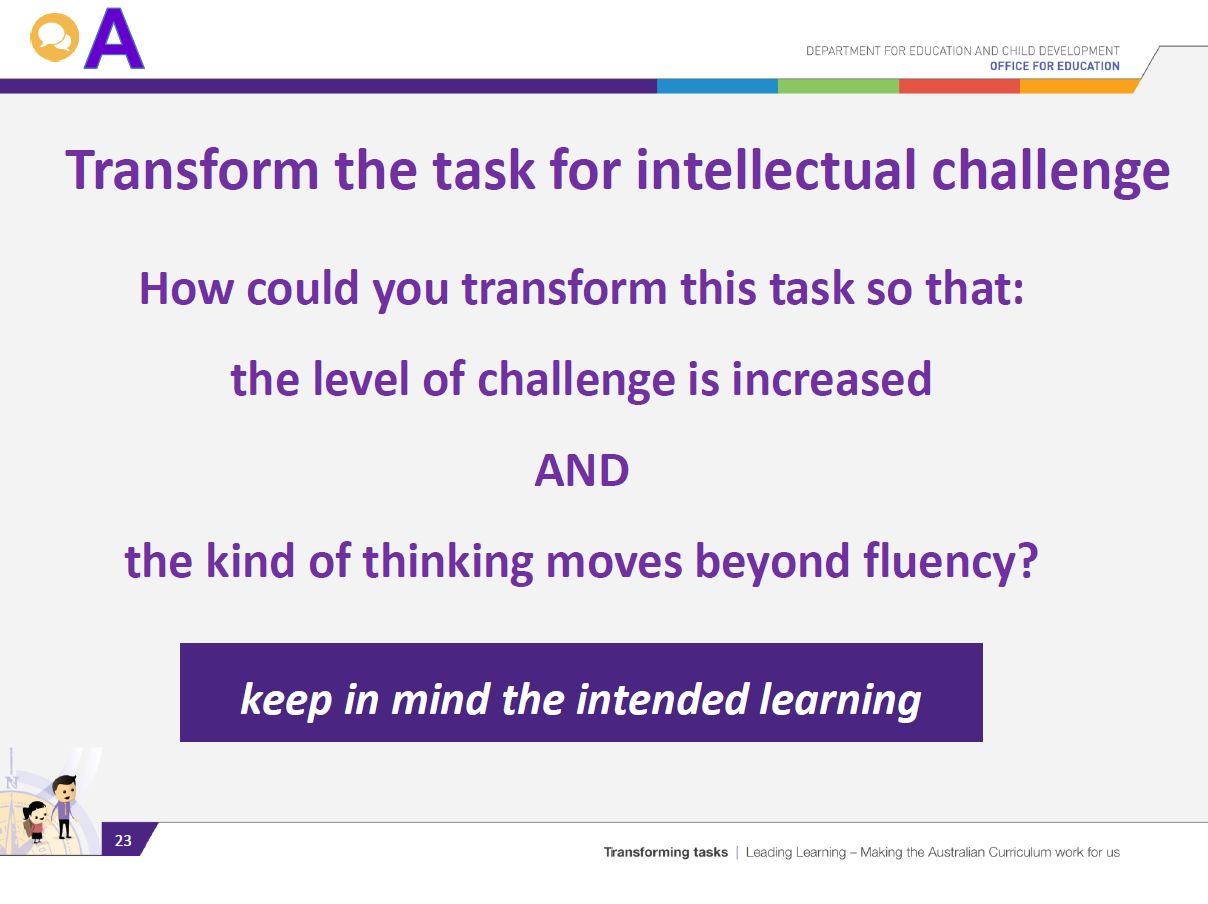 [Speaker Notes: ACTIVITY/DISCUSSION
Ask participants to discuss at their tables suggestions for transforming the task for intellectual challenge, while keeping in mind the intended learning of the first task.

Challenge table groups to come up with as many suggestions as they can in 5 minutes that address the level of challenge and kind of thinking required. 
At the end of the 5 minutes check out which table has come up with the most suggestions that meet the criteria – have them read them out.  

INFORMATION FOR FACILITATORS
If possible, have a prize for the table that comes up with the most suggestions that meet the criteria.]
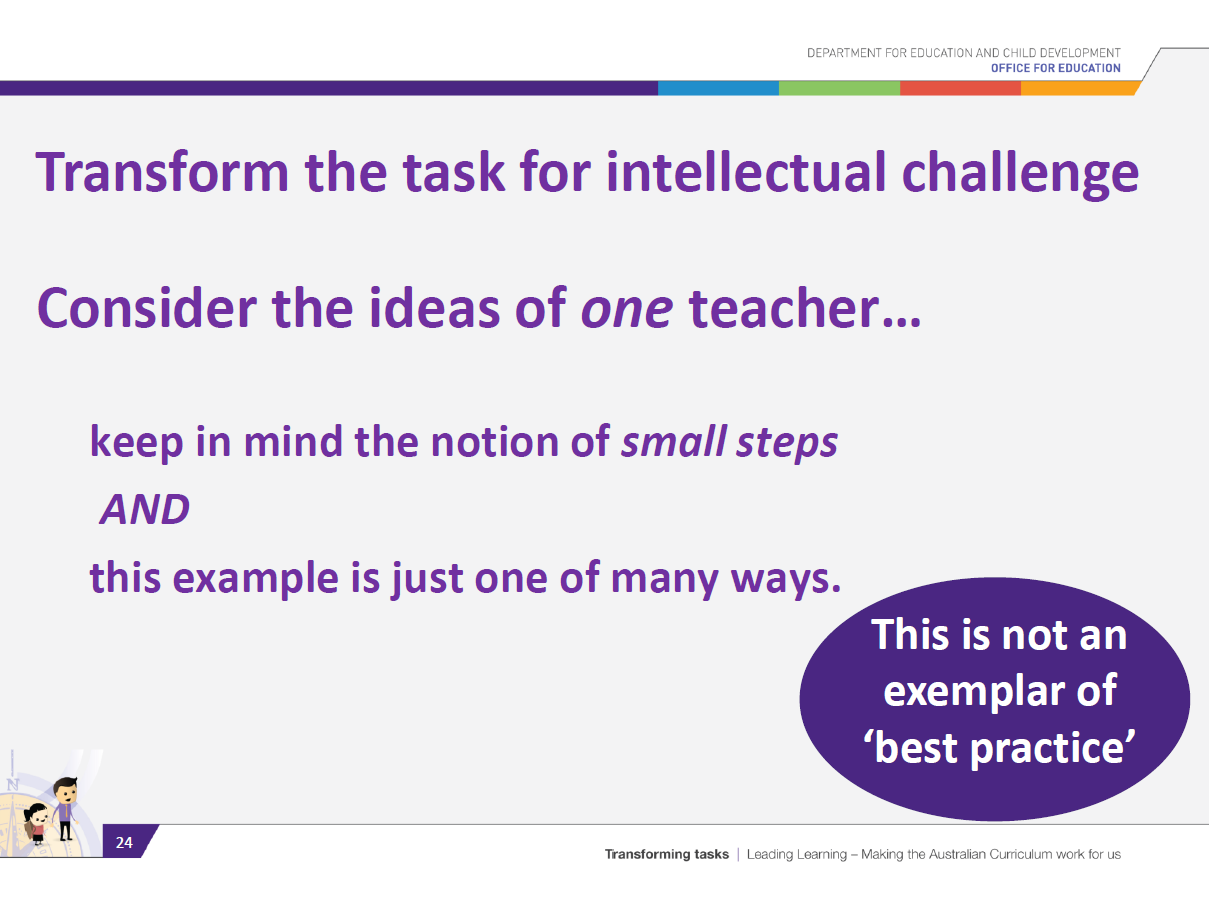 [Speaker Notes: SLIDE NOTES
We are now going to consider what one teacher did to transform the ‘before’ task.]
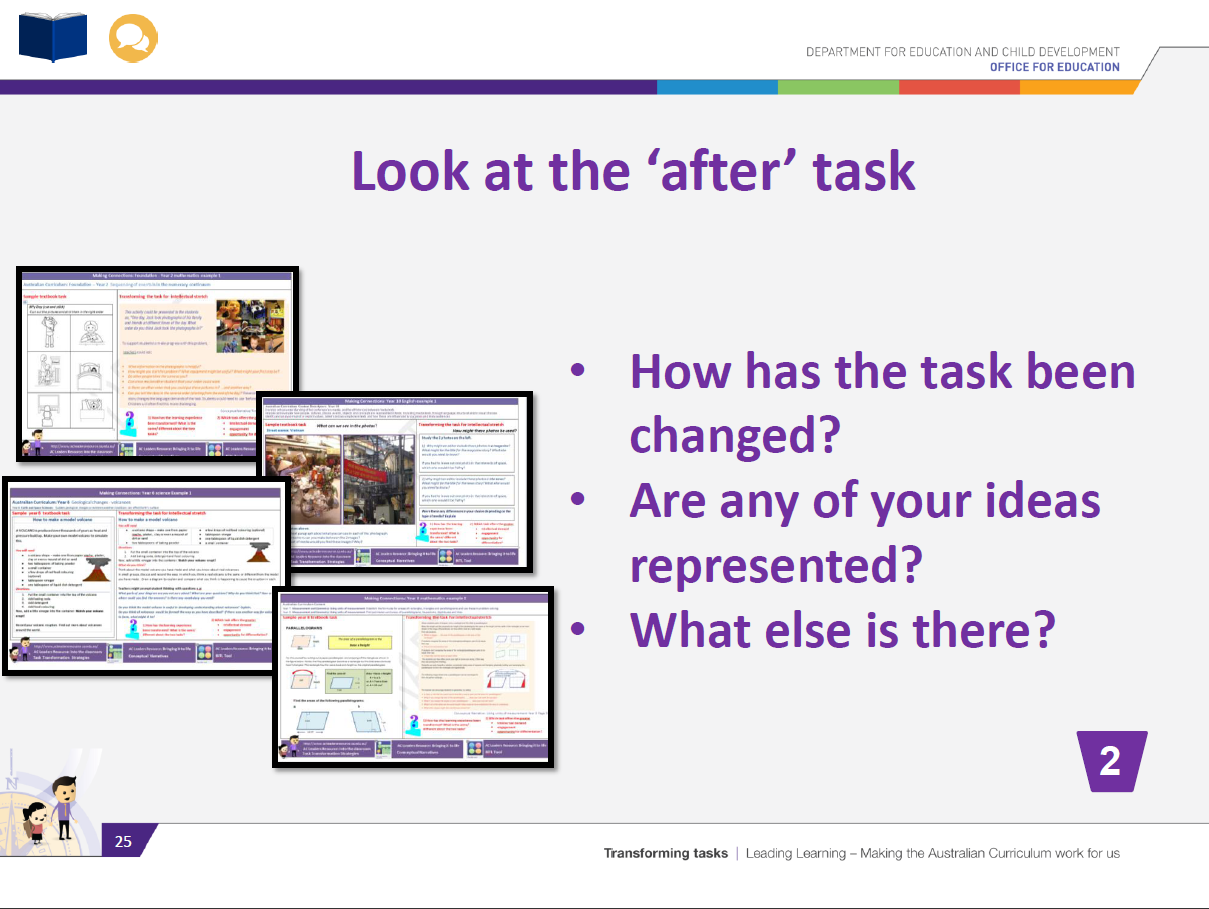 [Speaker Notes: HANDOUTS
Handout 2: Transforming tasks: before and after
Give each participant the before and after handout (2) that matches the ‘before task’ they have just worked with. 

DISCUSSION
Ask participants to discuss the questions at their tables.]
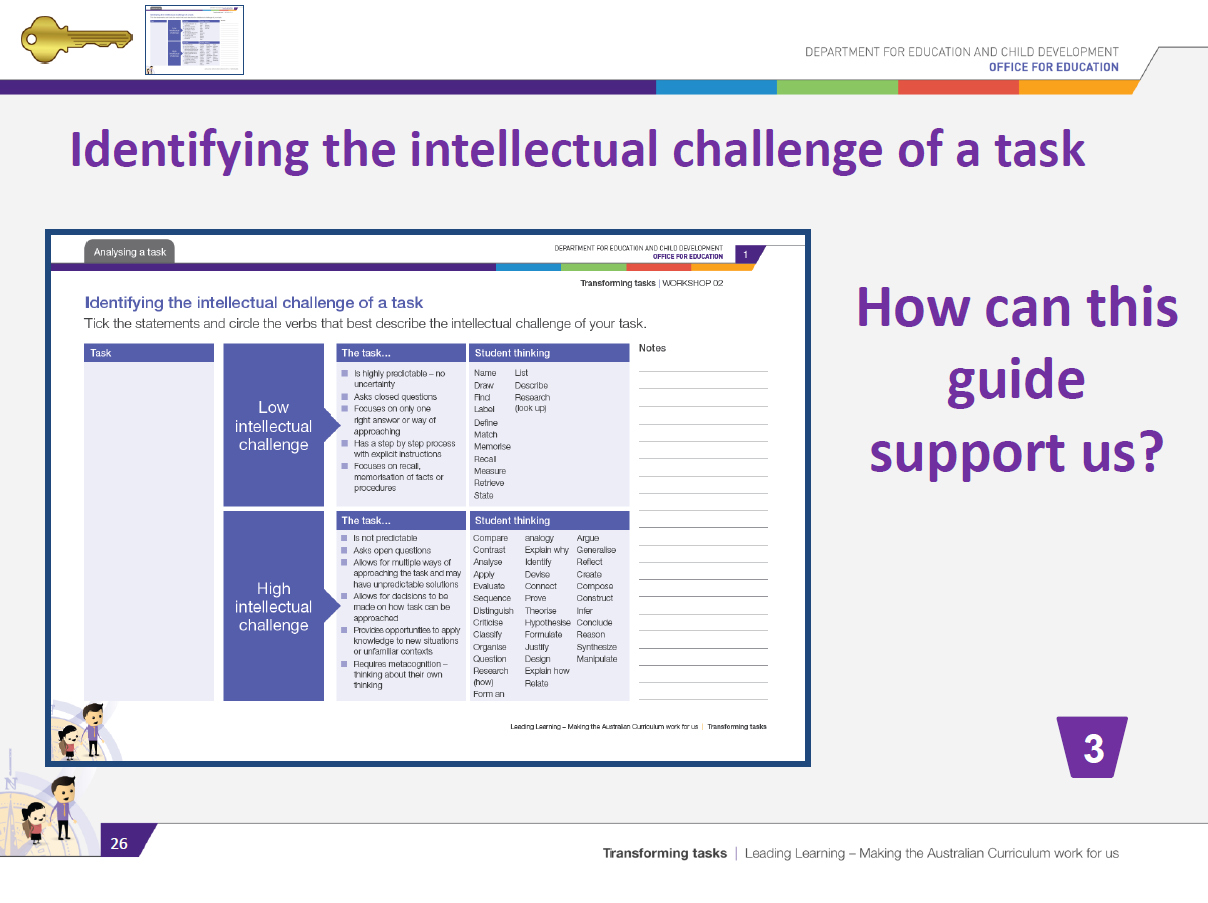 [Speaker Notes: HANDOUT
Handout 3: Identifying the intellectual challenge of a task

SLIDE NOTES
There are many different ways of describing the level and kind of thinking when we look at a task.
This guide has been designed by considering Bloom’s Taxonomy, Webb’s Depth of Knowledge and SOLO taxonomy, and it may help when identifying the intellectual challenge of a learning task. 
Emphasise that this guide should be used to analyse the student thinking required in the task, not whether certain words appear in the task instructions. 
For example, asking students to list 5 inventions of the 20th century, uses the verb ‘list’ and requires remembering or looking up five 20th Century inventions.
Asking students to list the 5 most important inventions of the 21st century, also uses the verb ‘list’ but requires not only knowing some information, but also analysing information and possibly even justifying thinking. 
The task demands from the verb ‘list’ is very different.
The context of the learning can also change the thinking required. For example, asking student to calculate the area of different size garden beds to practice using the given formula requires repetition of the same process.
Asking students to determine where in the school yard the biggest garden bed could be established, requires them to understand how to apply the concept to a new context, use reasoning and generate possible solutions to a problem.

KEY MESSAGE
Analysing the level of thinking a verb requires in a task helps us to identify how intellectually challenging the task is.

REFERENCES 
Cognitive complexity: Applying Webb DOK Levels to Bloom’s Taxonomy Karin Hess, National Center for Assessment, Dover, NH 2005 updated 2006
Biggs, J. (1995). Assessing for learning: Some dimensions underlying new approaches to educational assessment. The Alberta Journal of Educational Research, 41(1), 1-17.
Biggs, J.B, and Collis, K.F. (1982). “Evaluating the Quality of Learning: The SOLO Taxonomy”  New York: Academic Press. Xii + 245 pp.
Implementing Standards-Based Mathematics Instruction (Stein, Smith, Henningsen, & Silver, 2000)]
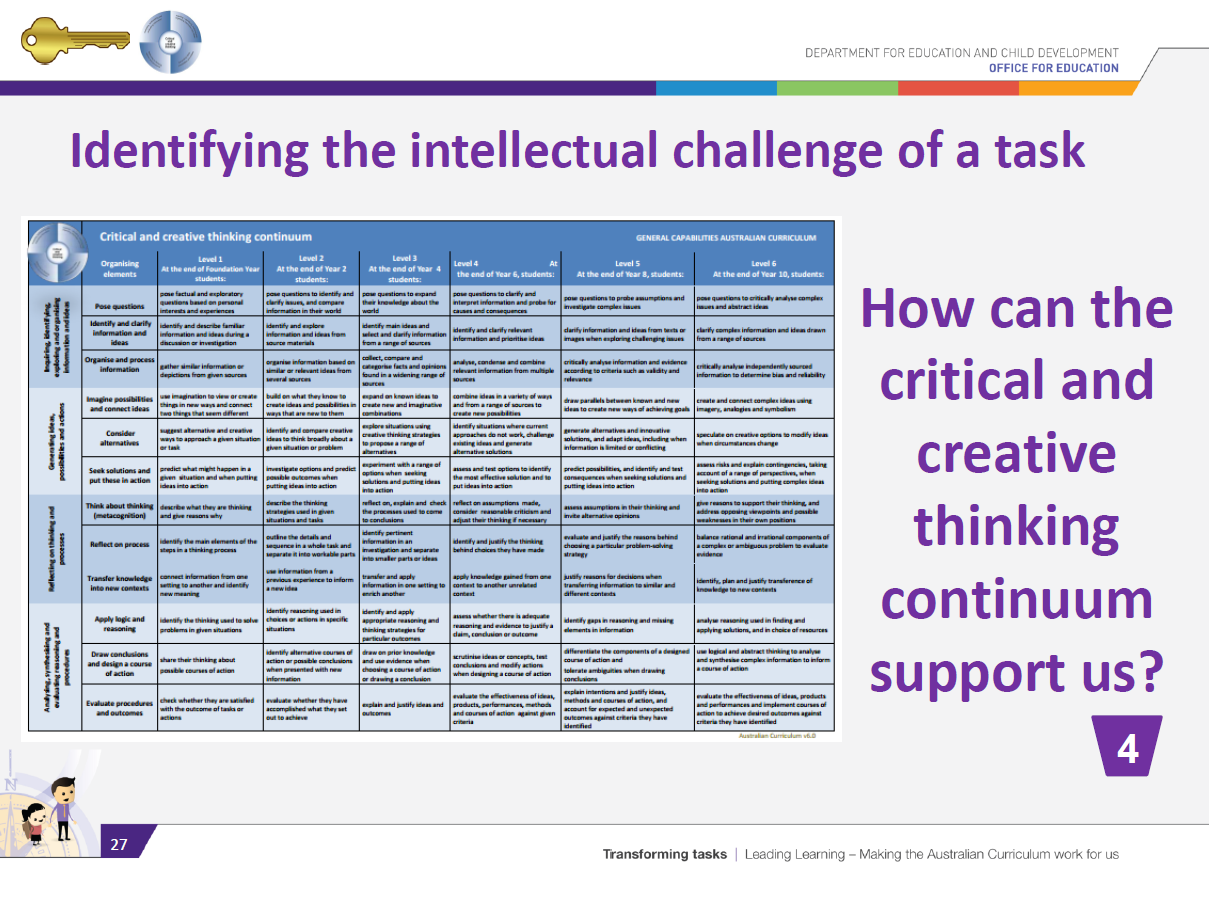 [Speaker Notes: HANDOUT
Handout 4: Critical and creative thinking continuum 

SLIDE NOTES
The general capabilities encompass the knowledge, skills, behaviours and dispositions that, together with curriculum content in each learning area and the cross-curriculum priorities, will assist students to live and work successfully in the 21st century
Capability in critical and creative thinking helps students to generate and evaluate knowledge, clarify concepts and ideas, seek possibilities, consider alternatives and solve problems.

KEY MESSAGE
Analysing the critical and creative thinking required in a task helps us to identify how intellectually challenging the task is.

REFERENCE
http://www.australiancurriculum.edu.au/generalcapabilities/overview/general-capabilities-in-the-australian-curriculum]
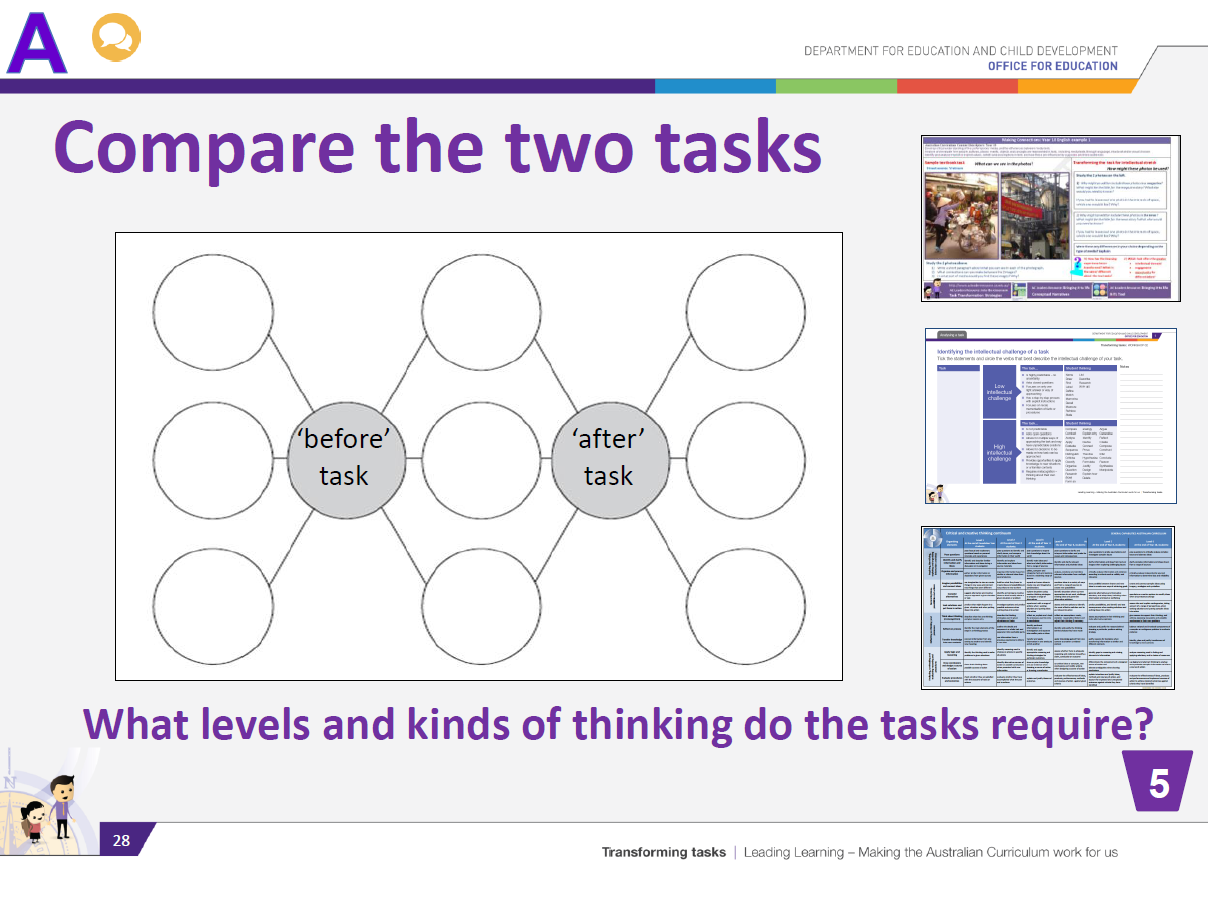 [Speaker Notes: HANDOUT
Handout 5: Double bubble thinking map 

ACTIVITY
Use the double bubble thinking map to compare the attributes of the before and after tasks.
Suggest that participants use handout (3): Identifying the intellectual challenge of a task and/or handout (4):Critical and creative thinking continuum to support them with this activity.
What is similar and different about the levels and kinds of thinking in the tasks?Write the common attributes of the tasks in the centre bubbles. Write the unique attributes of each task in the corresponding outside circles. 

DISCUSSION
At tables discuss what their findings were.

INFORMATION FOR FACILITATORS
The research of Robert Marzano and others tells us that one of the ways we can help our students to develop deeper understandings is to have them  identify similarities and differences between ideas. 
Identifying similarities helps students to learn about new ideas, information content etc. while asking students to identify differences helps them to remember and recall the information later and to develop a deeper understanding.

REFERENCE
Double bubble, reprinted from Marzano & Pickering, 2005 p43]
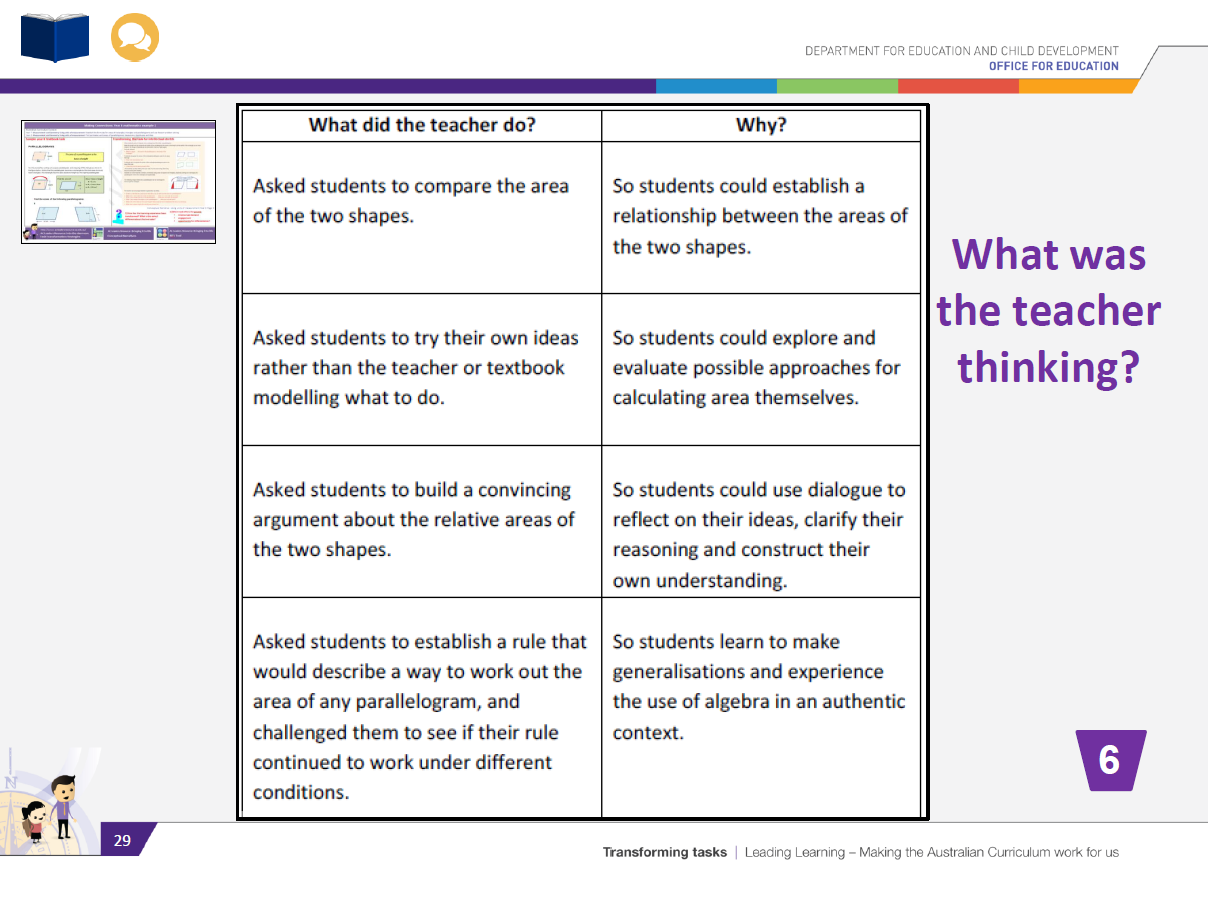 [Speaker Notes: HANDOUT
Handout 6: Transforming tasks: annotated example
Give each participant the before and after handout (6) that matches the ‘before task’ they have been working with. 

DISCUSSION
Ask participants to consider the teacher’s intentions in changing the task. What do they notice about the changes?]
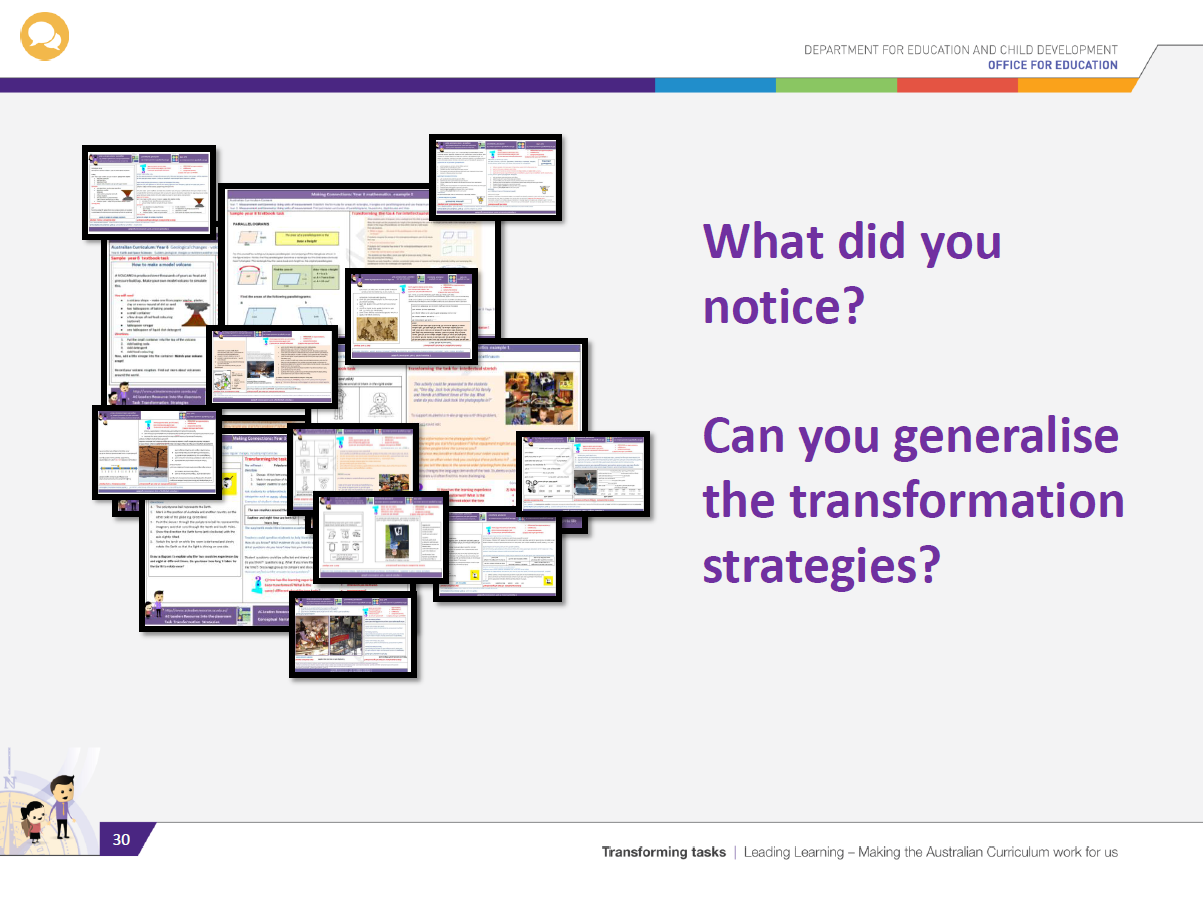 [Speaker Notes: MATERIALS
Post it notes or whiteboard/markers

DISCUSSION
Ask participants what they noticed and to come up with a generalisation or ‘general rule’ that would apply to the transformation/s, and to contribute these ideas to the group (eg post it notes, whiteboard).

Participants put their post it notes on a wall and group similar ideas together.  Do a walk to see everyone’s thinking.
Or
Use a whiteboard marker to group and connect ideas. Do a walk to see everyone’s thinking.


INFORMATION FOR FACILITATORS
These generalisations will be referred to in Workshop 2.  
Keep the post it notes or take a photograph of the whiteboard for future reference.]
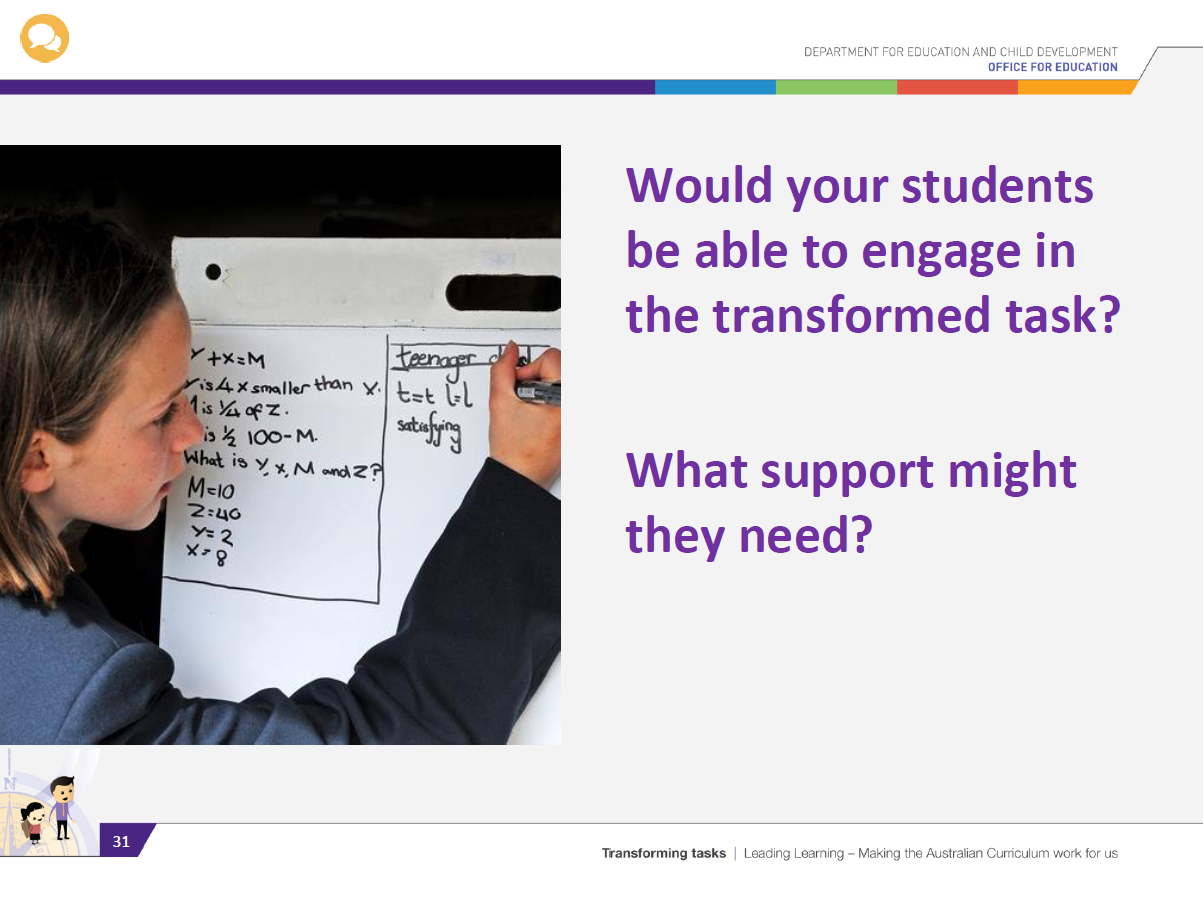 [Speaker Notes: DISCUSSION
Ask participants to think about the transformed tasks they have looked at, and discuss whether they think all of their students would be able to engage in the transformed task.

Think of students who might struggle. What kind of support might they need?]
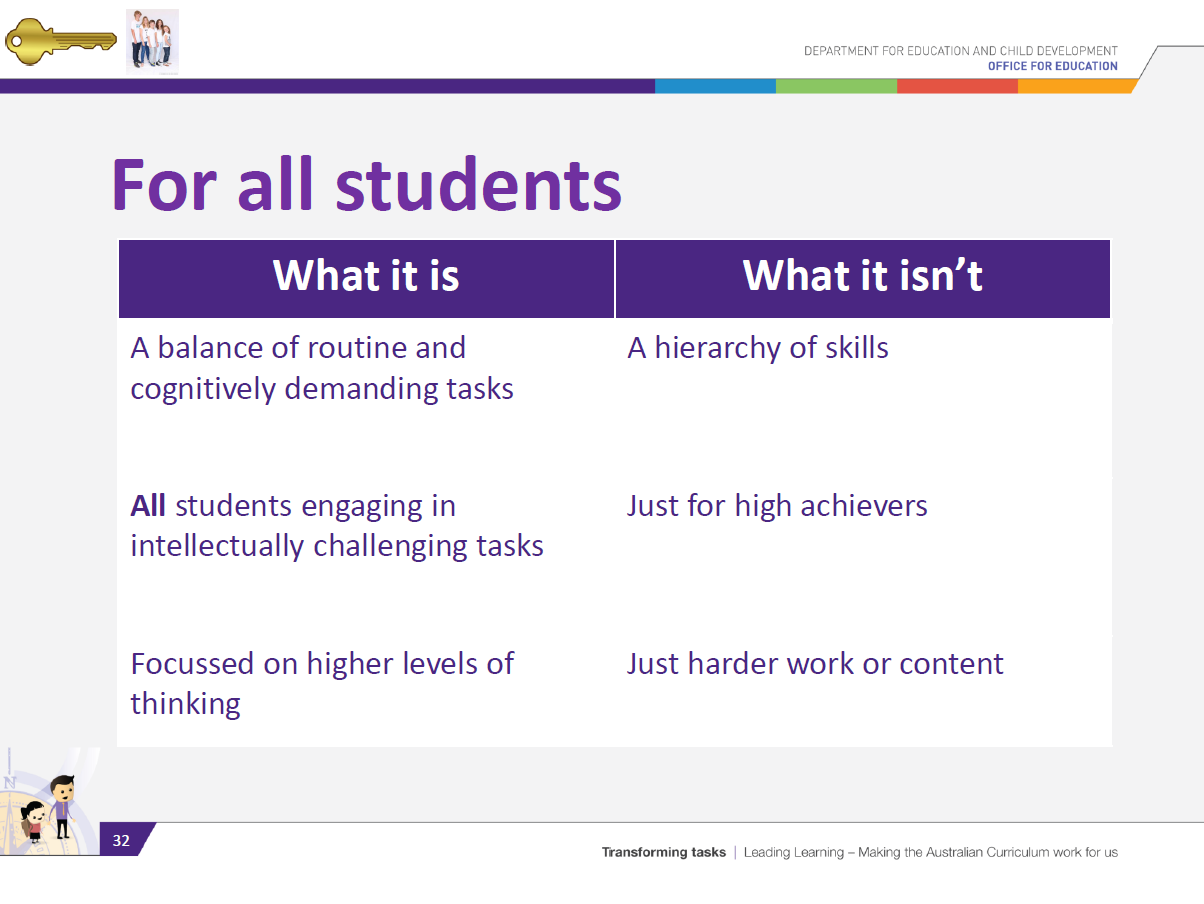 [Speaker Notes: SLIDE NOTES
Ask participants to think about the students in their context and what this means for them as teachers – how do they scaffold the learning for all students to engage in tasks which require different levels of thinking.

KEY MESSAGE
ALL students need to engage in both fluency and fluency plus tasks. 

INFORMATION FOR FACILITATORS
In the past, students who struggle with learning in a subject or learning area have not always been included in activities that have intellectual challenge. This can be unintentional – like locating the intellectually challenging questions and activities after remembering/locating/fluency activities, but it means that students who work slowly may not ever get to do tasks that have intellectual challenge.
All students should be given the opportunity to engage in intellectually challenging tasks, but that they may need some task differentiation or scaffolds to help them to manage the task. 
For example:
Some people have problems remembering names or number facts. That doesn’t mean they can’t problem solve. 
Some people are learning English as an additional language. That doesn’t mean they can’t think critically or creatively.]
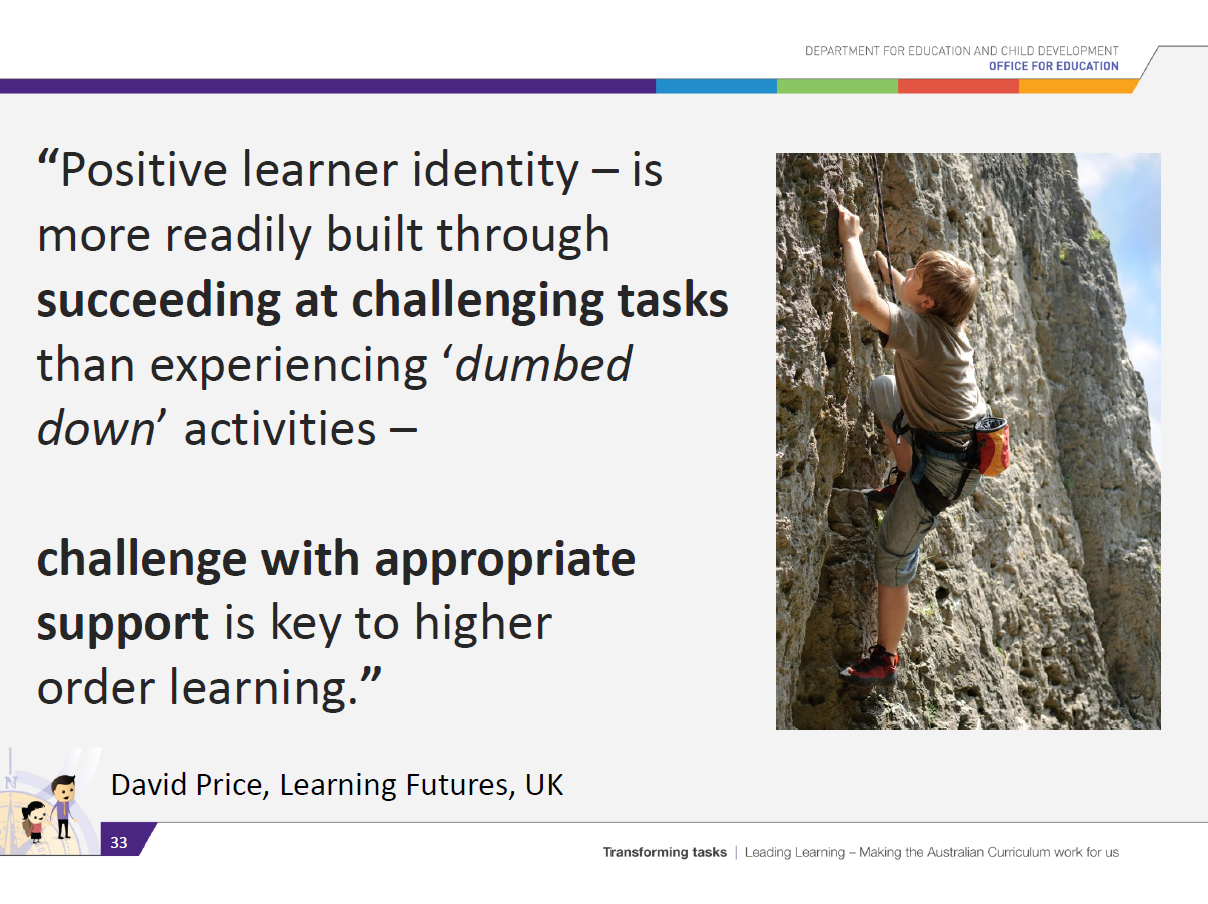 [Speaker Notes: SLIDE NOTES
This quote  by David Price (Learning Futures UK) reinforces the message in TfEL 2.4. 


REFERENCE
David Price: Transcript of the Keynote Seminar of the All-Party Parliamentary group on Scientific Research in Learning and Education “Well being in the classroom” 2007]
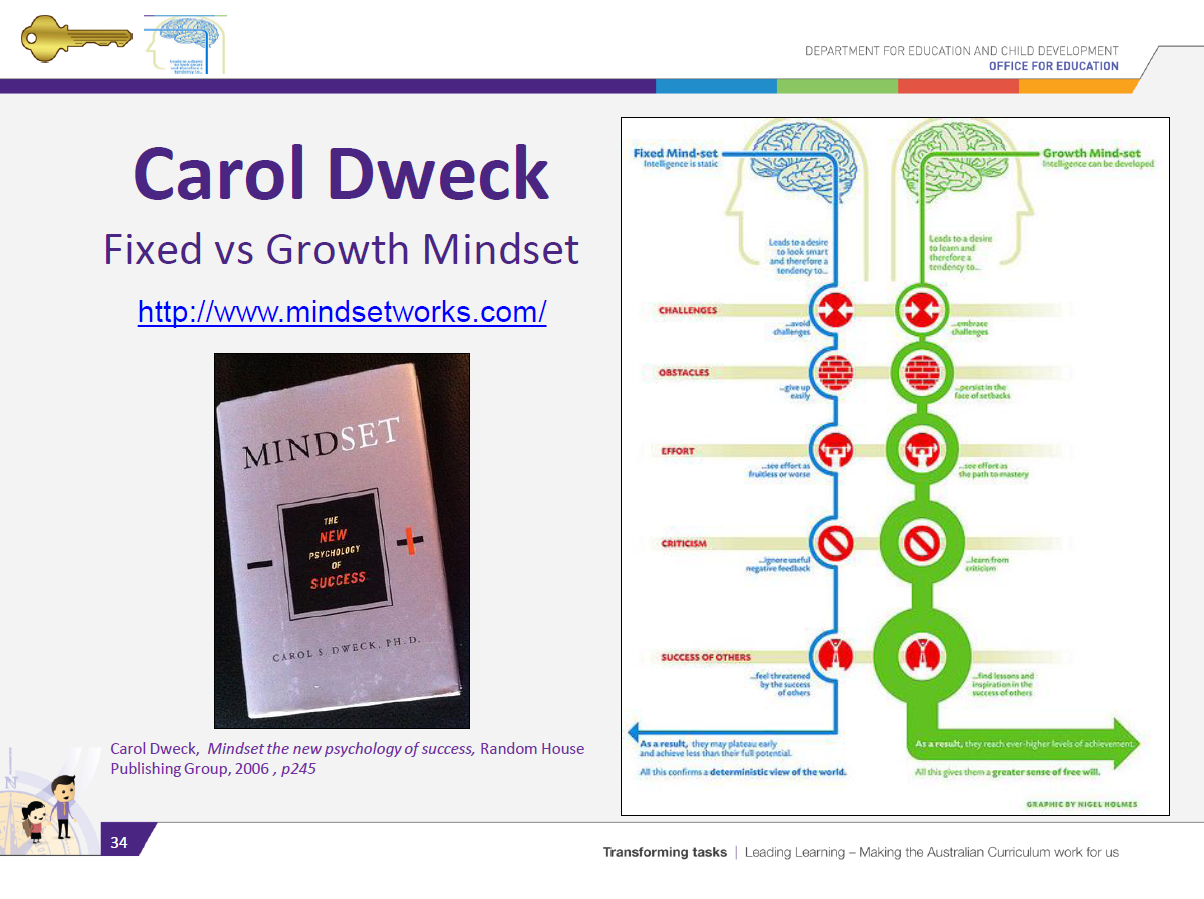 [Speaker Notes: SLIDE NOTES
It’s not just students who find learning hard who may need support.
Students who generally achieve good results may seem reluctant to persevere with more challenging tasks and lack resilience in the face of failure. 

Ask participants if they are familiar with the work by Carol Dweck on Fixed vs Growth Mindset. 

KEY MESSAGE
Students with growth mindsets are more likely to persist with challenging tasks and see failure as an important part of learning.

REFERENCE
Carol Dweck,  Mindset the new psychology of success, Random House Publishing Group, 2006, p245]
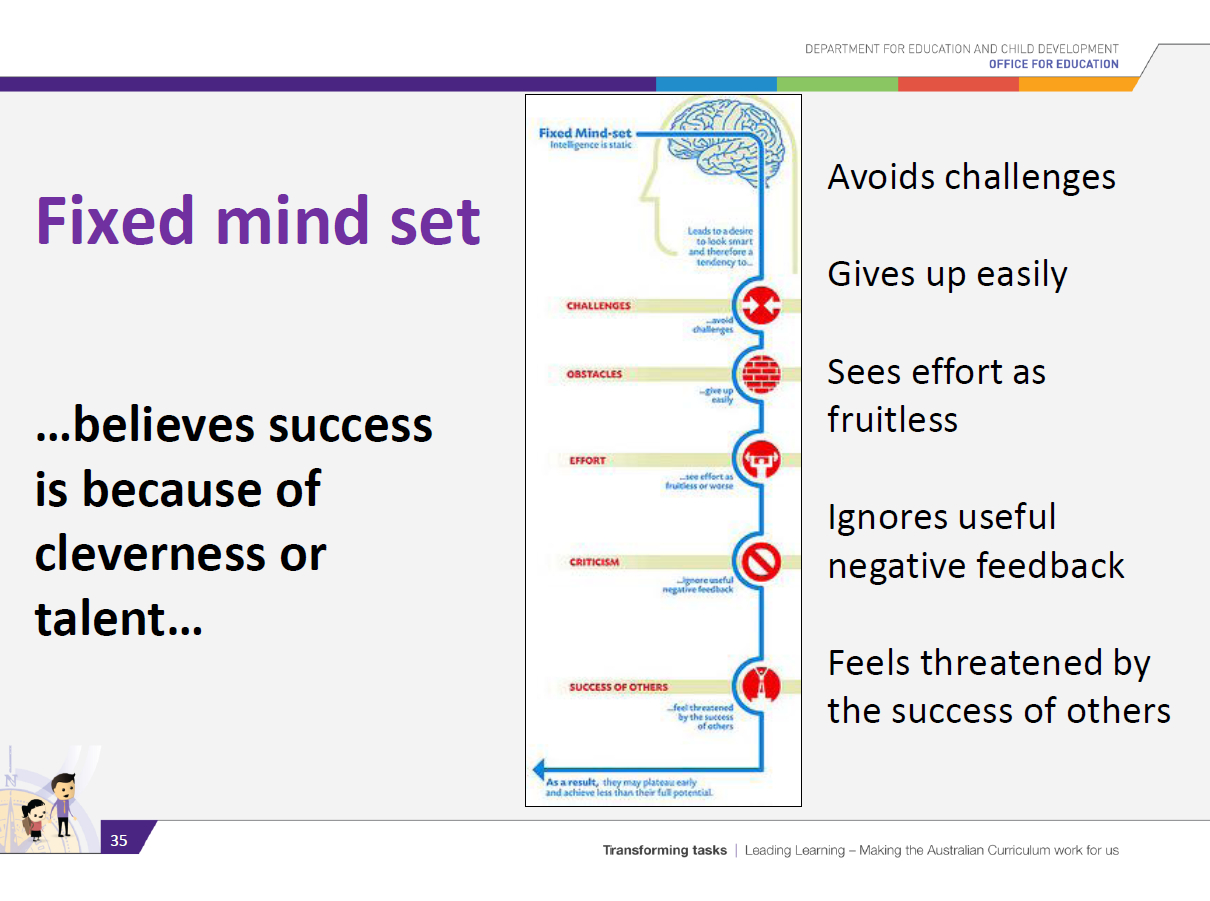 [Speaker Notes: SLIDE NOTES
Carol Dweck describes a person with a “fixed mindset” as one who believes that their intelligence and ability are fixed and can’t be changed in any meaningful way. They may see themselves as ‘good’ or ‘not good’ at a particular subject, and believe that effort plays no part.
These people avoid risks and challenges in learning as they want to avoid failure at all costs. They believe struggling to do something means that they are not smart or good enough. Students who have found learning effortless can become disheartened when learning becomes more difficult. 
Ask: Can you think of a student in your class like this?

A fixed mindset can result in students reaching a plateau early and achieving less than their potential.
Dweck found that we contribute to building this mindset when we tell students that they have been successful because they are clever or intelligent.]
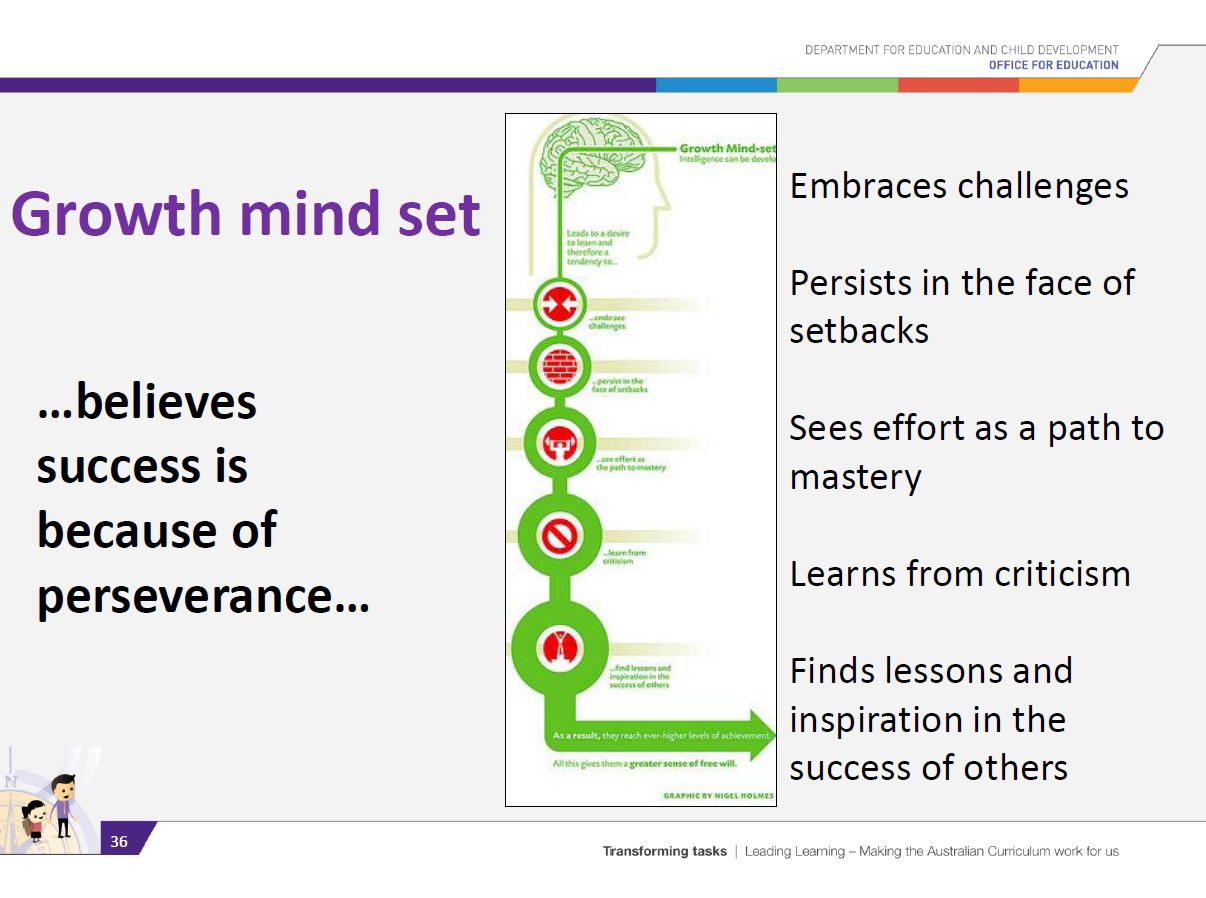 [Speaker Notes: SLIDE NOTES
Dweck says a person with a “growth mindset,” thrives on challenge and sees failure as an important part of learning. This is reflected as a desire to learn.

This mindset is built when we tell students that their success is due to their effort and persistence. 
Dweck’s research highlights the importance of critical thinking and teaching students to learn from failure.

Ask: Can you think of a student in your class like this?
Then ask: “Is this true for .….in every learning area?  

Teachers with a growth mindset are more likely to believe that their student’s mindset and their capabilities can be changed.]
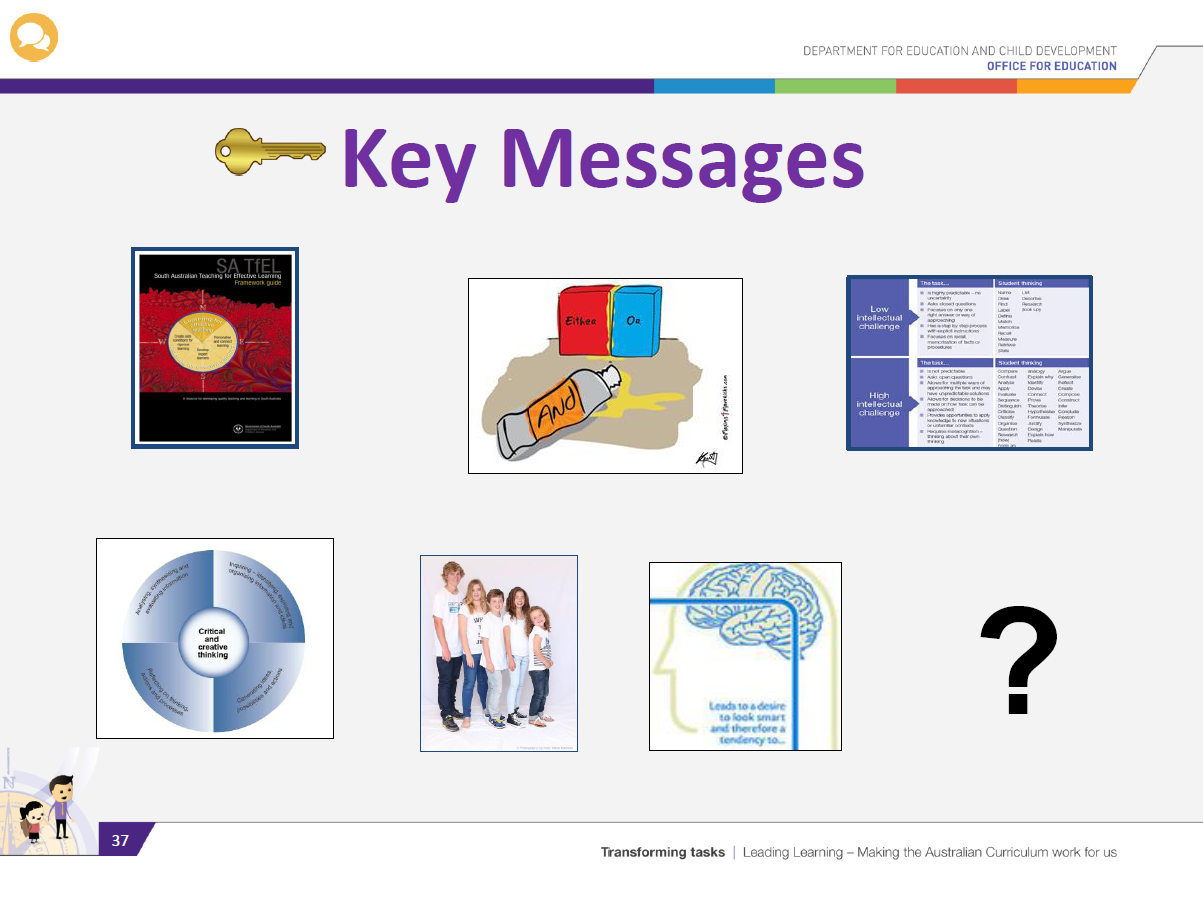 [Speaker Notes: SLIDE NOTES
This slide reflects on the key messages of this workshop. 
The ? Is for something that was a key personal message.

DISCUSSION
Ask participants to reflect on and discuss the key messages with their table.  
Each table to share their understandings of one of the key messages – ensure that all key messages are covered.
INFORMATION FOR FACILITATORS
The key messages:
The Teaching for Effective Learning (TfEL) Framework guide  supports us to create safe conditions for learning.
Emphasise one type of thinking is not being prioritised over another. We need both fluency AND fluency plus thinking.
Analysing the level of thinking a verb requires in a task helps us to identify how intellectually challenging the task is.
Analysing the critical and creative thinking required in a task helps us to identify how intellectually challenging the task is.
ALL students need to engage in both fluency and fluency plus tasks. 
Students with growth mindsets are more likely to persist with challenging tasks and see failure as an important part of learning.]
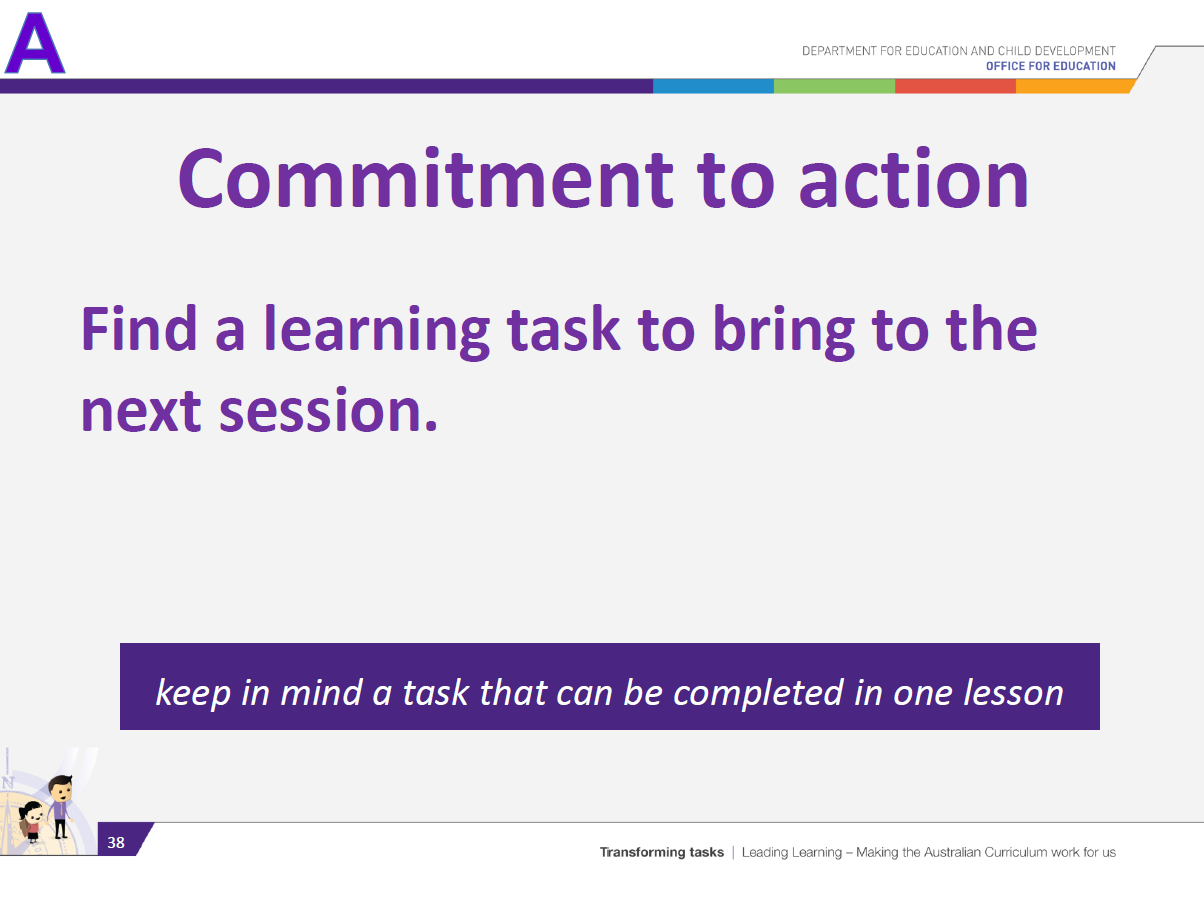 [Speaker Notes: SLIDE NOTES
Remind participants that the series of workshops have been designed so that at the completion of the workshop, there is an expectation that participants follow through or trial some of their ideas, and that they come to the next workshop prepared to discuss what they have brought. 

The commitment to action from this workshop is for the participants to select a task to bring to the next session.

Suggest to the participants that this can be done collaboratively. 

INFORMATION FOR FACILITATORS
Emphasise that participants are being asked to bring along one task. This is something that could be completed in one lesson and not a whole unit of work.  
The task needs to be something they might use with their class after the next workshop.]